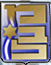 South Tour - UpdatesDecember 17-19th, 2019
Leading Team: Chaim Malki, Bar Chechec, Ram Erez
Instructor: Eran Kamin
1
Rationale: 
Three focal points (Gaza Strip; the Bedouin minority; development towns)
Covering maximum national security components during the tour
Emphasis on direct & personal encounters
Diversity of opinions, positions (official and unofficial)
Studying in 4 teams & processing the information using research questions
Active learning process
Offering options for choice
Preferring in-depth examination of selected topics over “tour de horizon”
2
Research Questions
How does the security and political situation derived from the Gaza Strip impacts the south as well as Israel’s national security? (life in the surrounding of Gaza Strip; international relations considering the complex humanitarian situation in Gaza; economic aspects – blue and red). 
What challenges does the Bedouin community pose for the state and how these challenges are addressed? (land disputes; crime; Judea and Samaria interface; education; infrastructure)
In the era of globalization, is the geographical aspect still play a key role in defining the south’s as a periphery? If so, to what extent? (development towns in the south – “a periphery of the periphery”? challenges, policy, governmental support)
3
The Preparatory Program (“Charging”)
4
Preparatory Program, Thuesday, December 10th 2019
5
TED by Team 1
The Mediterranean maritime Domain + the Red Sea Domain– Nadav Turgeman
Ashalim Solar Energy Center – Harel Sharabi
The IDF’s Move to the Negev – Yossi Matzliah
Forward Deployment Sight in the Negev – Michael Smith
The Eilat Ashkelon Pipeline – Simona Halperin
Renewable Energy and National Security – Davida Salerno
6
Preparatory Program, Wednesday, December 11th 2019
7
Tour Outline
Tuesday
17-12-19
Wednesday
18-12-19
Thursday
19-12-19
Shimon Peres Negev Nuclear Research Center/ Tour
Gaza – Security Challenges
The Bedouins in the South
A View from Gaza
Tour by Choice
A Visit to Kibbutz Saad
The Development Town of Yeruham
Communities Surrounding Gaza – Mayor of Sderot
8
Tour Schedule 17.12.19
9
Tour Schedule 18..12.19
10
Tour Schedule 19..12.19
11
Transport
On Tuesday - Drive From INDC by Bus
On Thursday – Flight From the South to Tel Nof Air Base and then drive to INDC
12
Tour By Choice - Thursday
Questioner
Available Options:
Yatir Vinyard
Desert Farm – Neot
Desert Farm – Oreliya
Drejat Authentic Rural Experience
13
Aditional Remarks
Small Teams in Sderot – online Form
Technology Center in Yeruham 
team A (1+2)
Team B (3+4)
Map – online by link (Google Map)
Morning workout - TBD
14